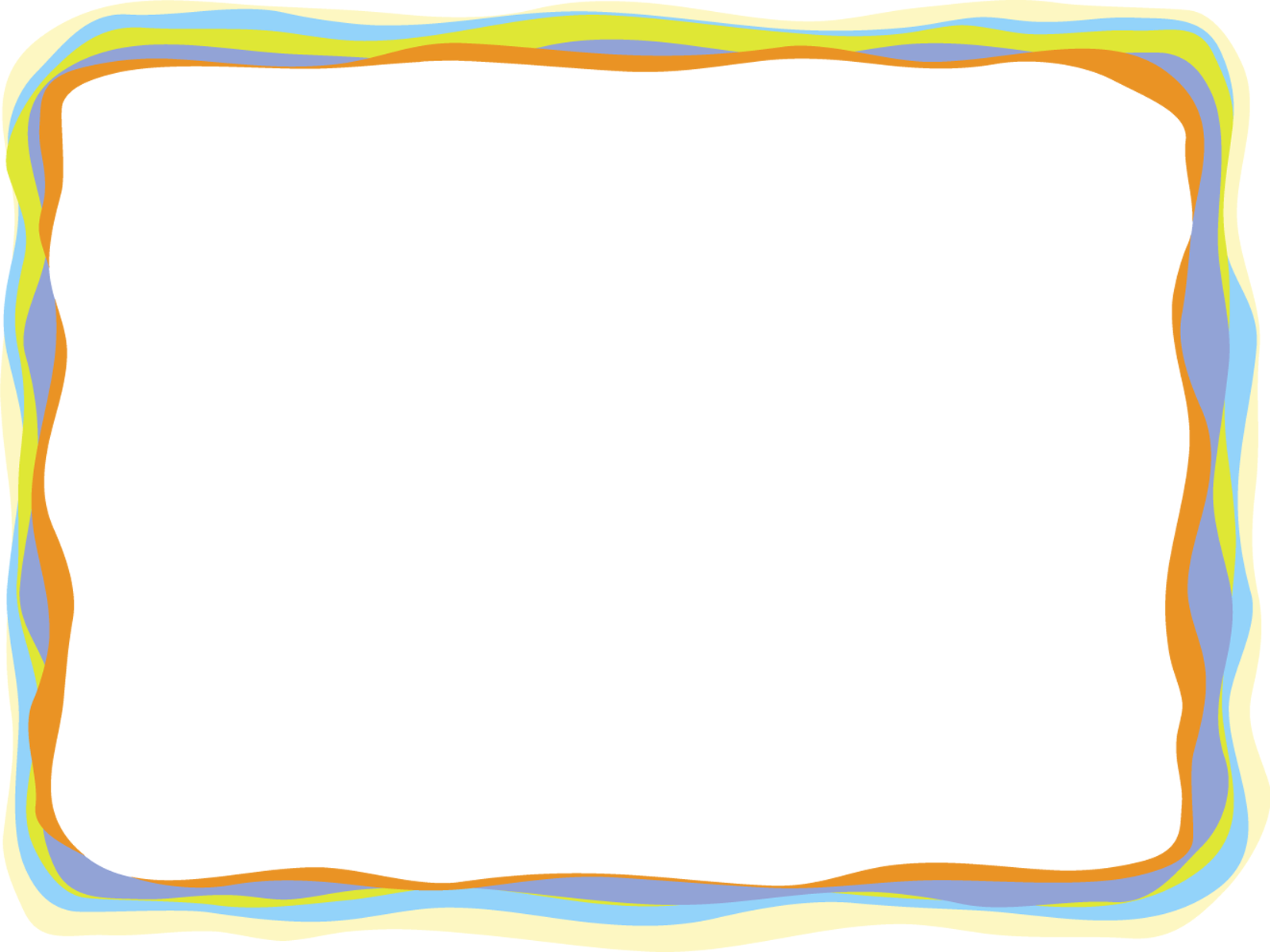 «Нынче Муха-Цокотуха именинница!»



Составила: учитель-логопед  ГБОУ ООШ № 6 
СП «Детский сад  «Ёжик» г. Новокуйбышевска
Овчинникова Т.Н.
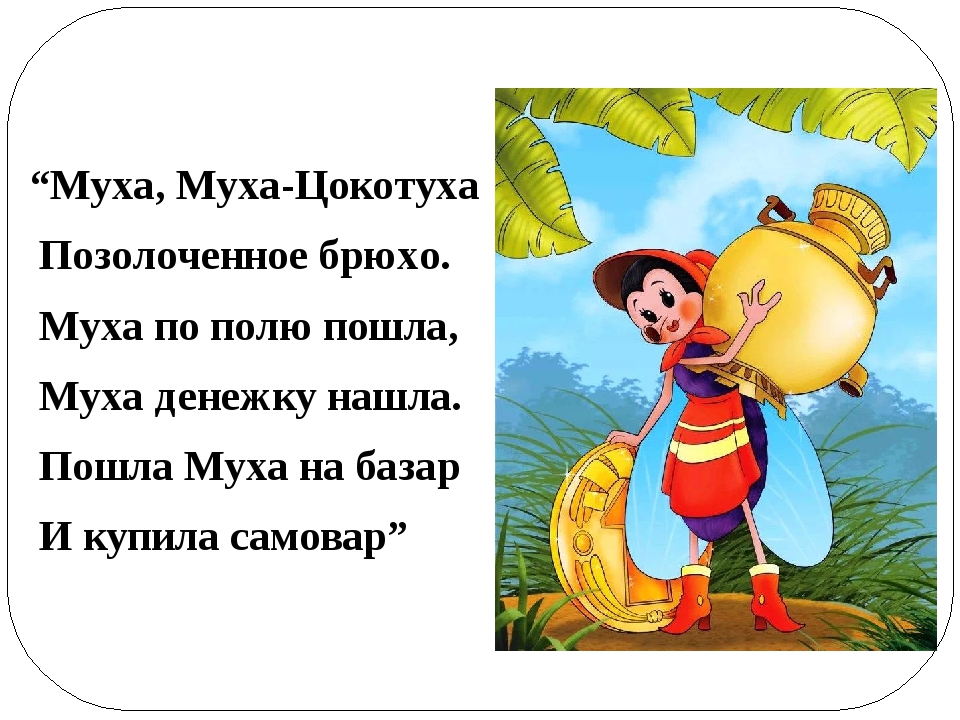 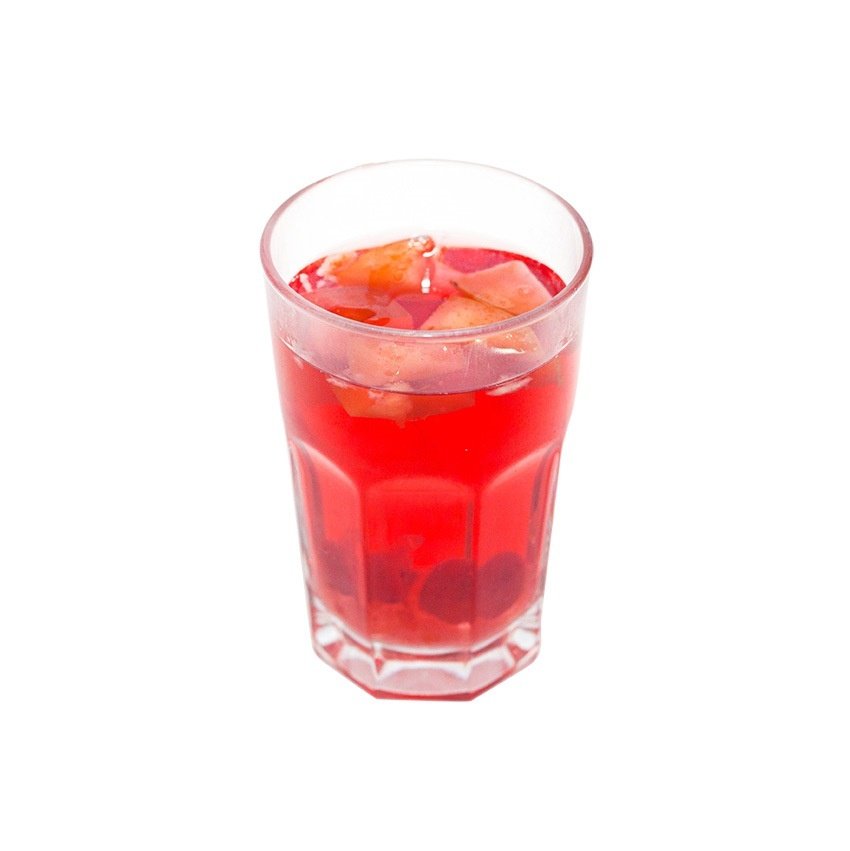 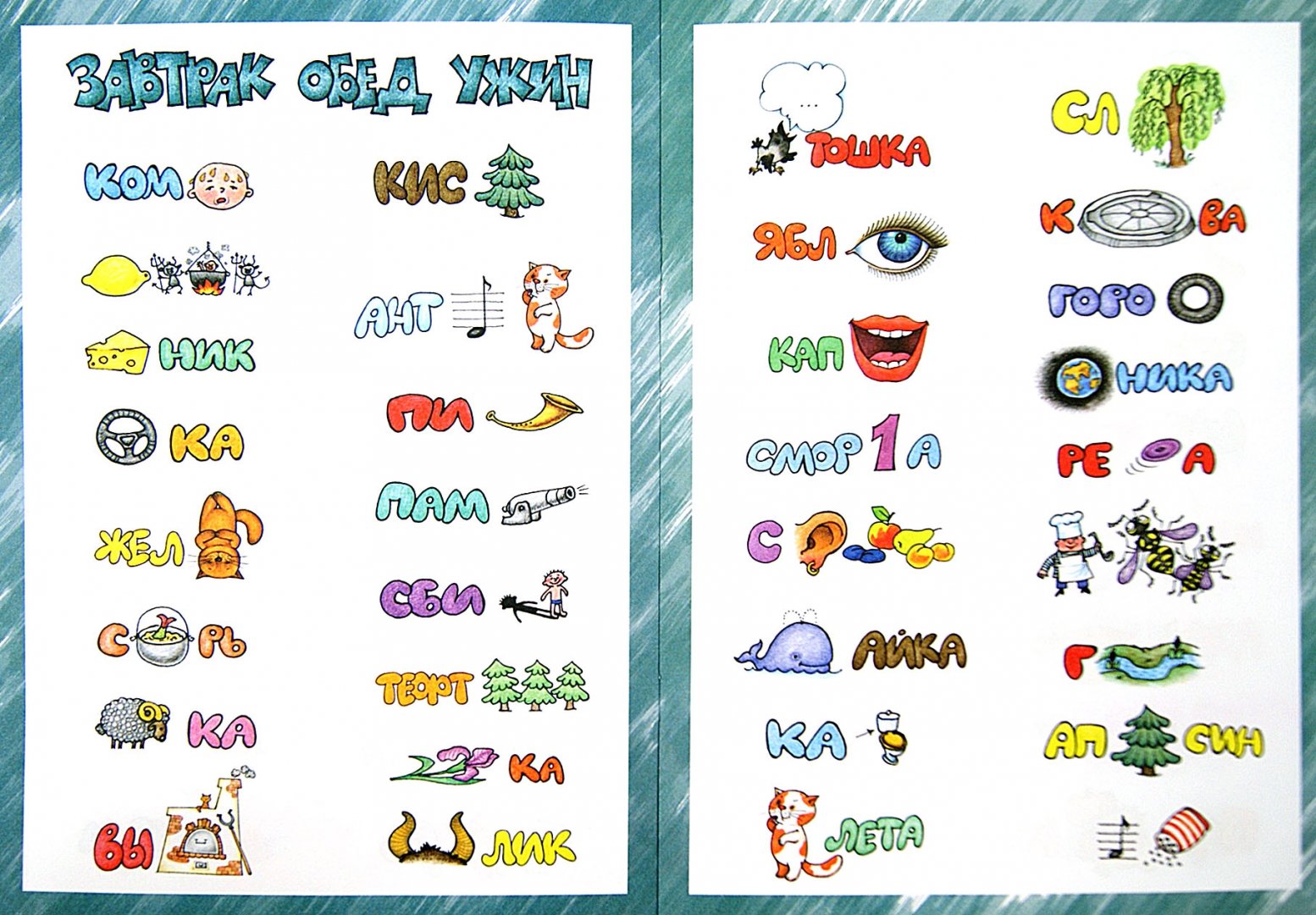 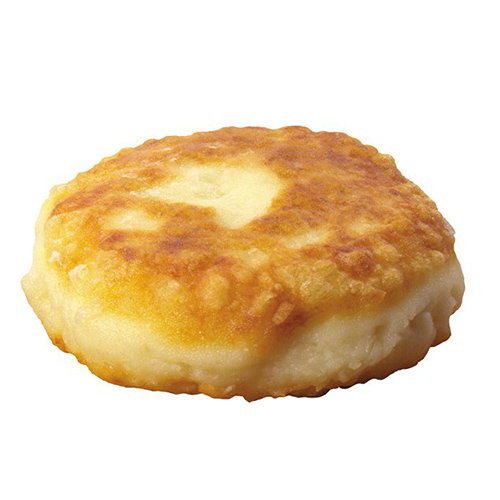 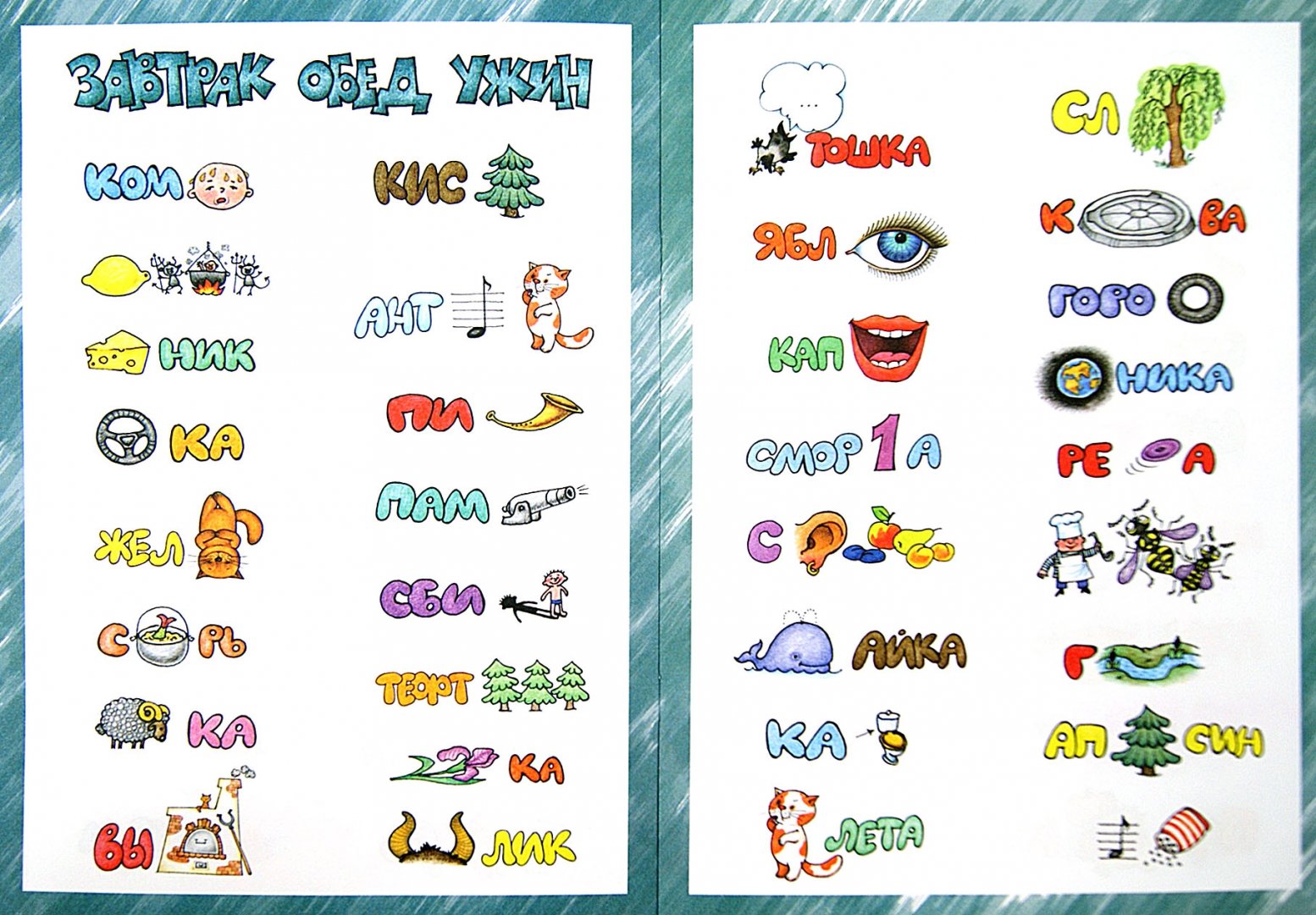 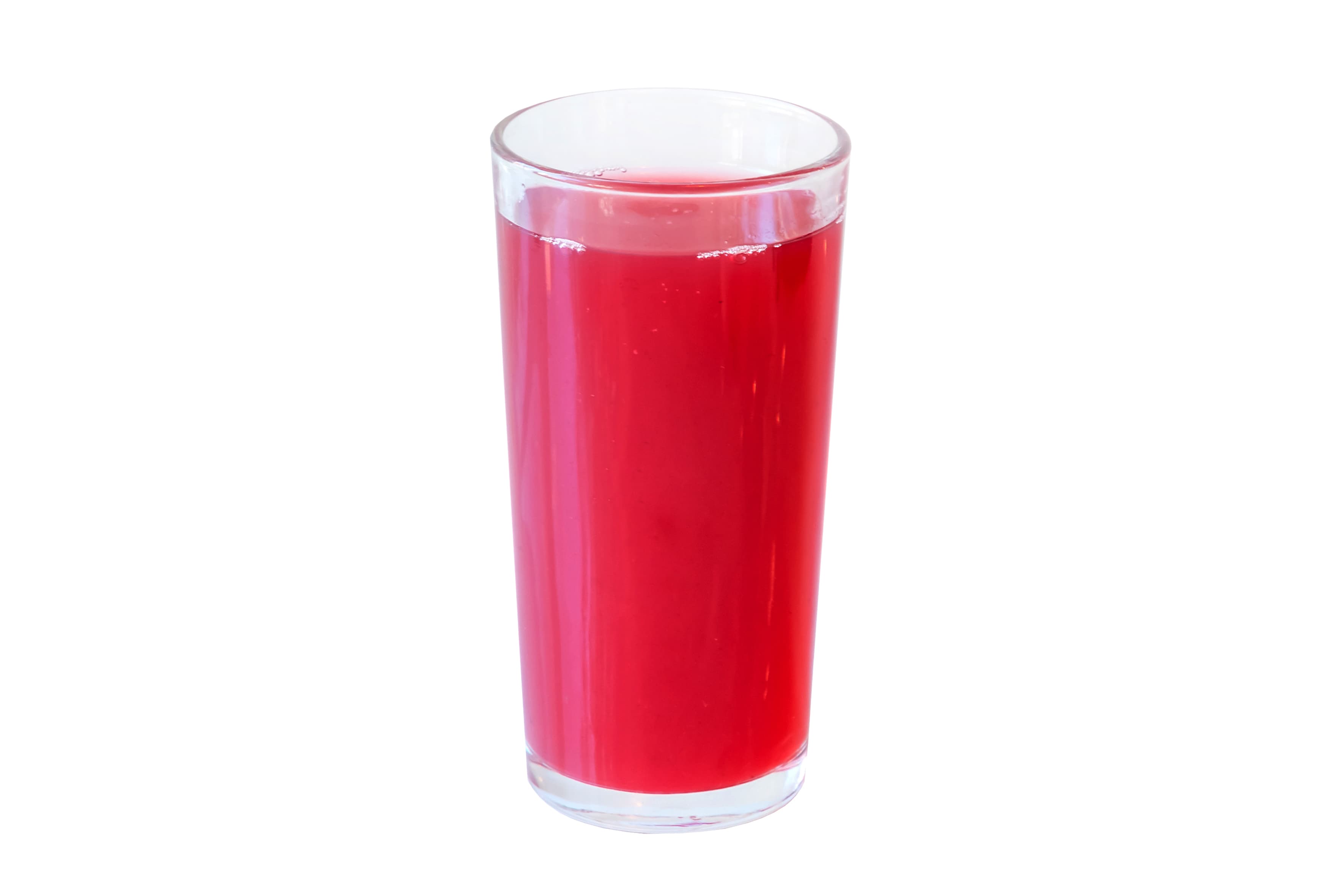 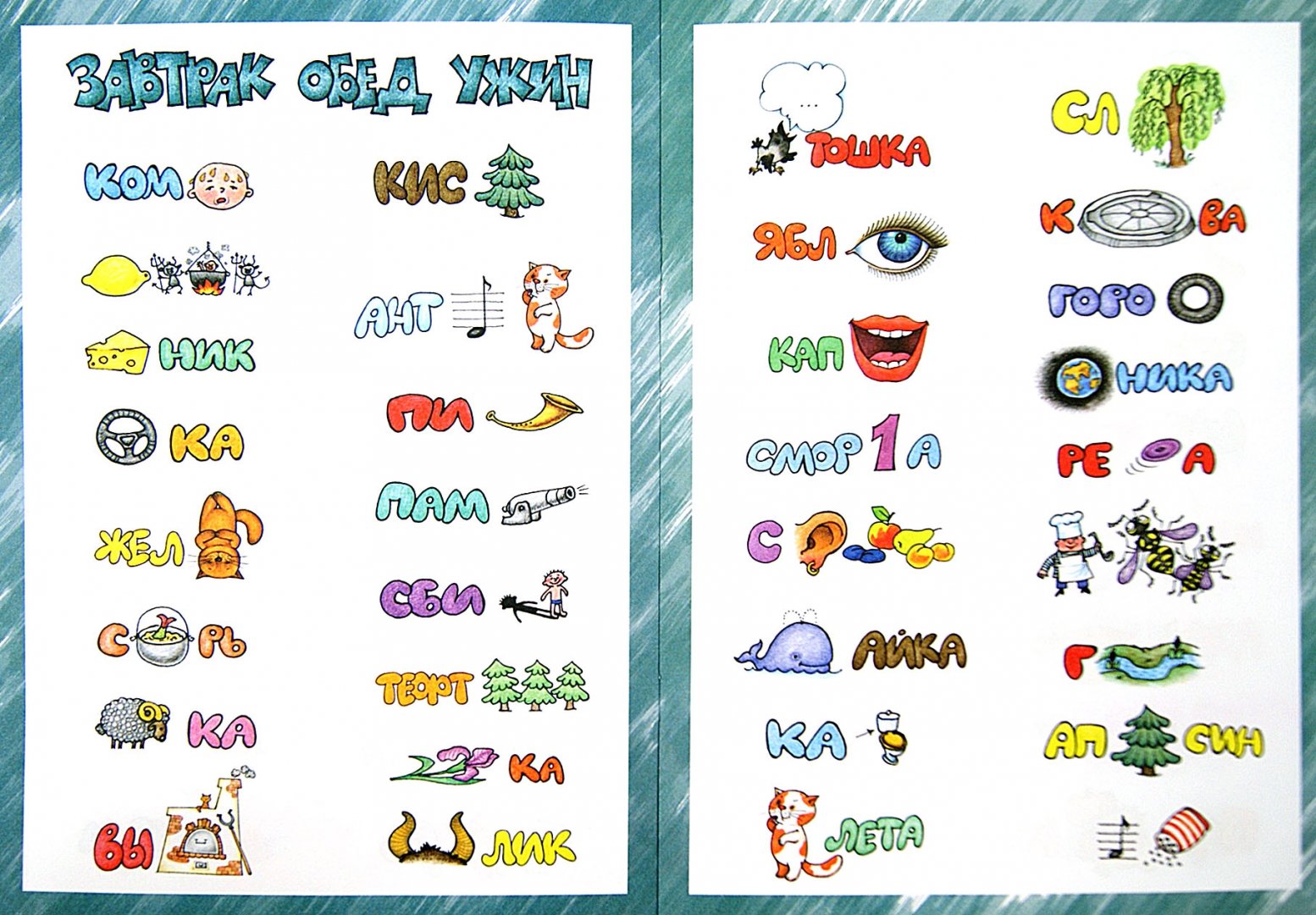 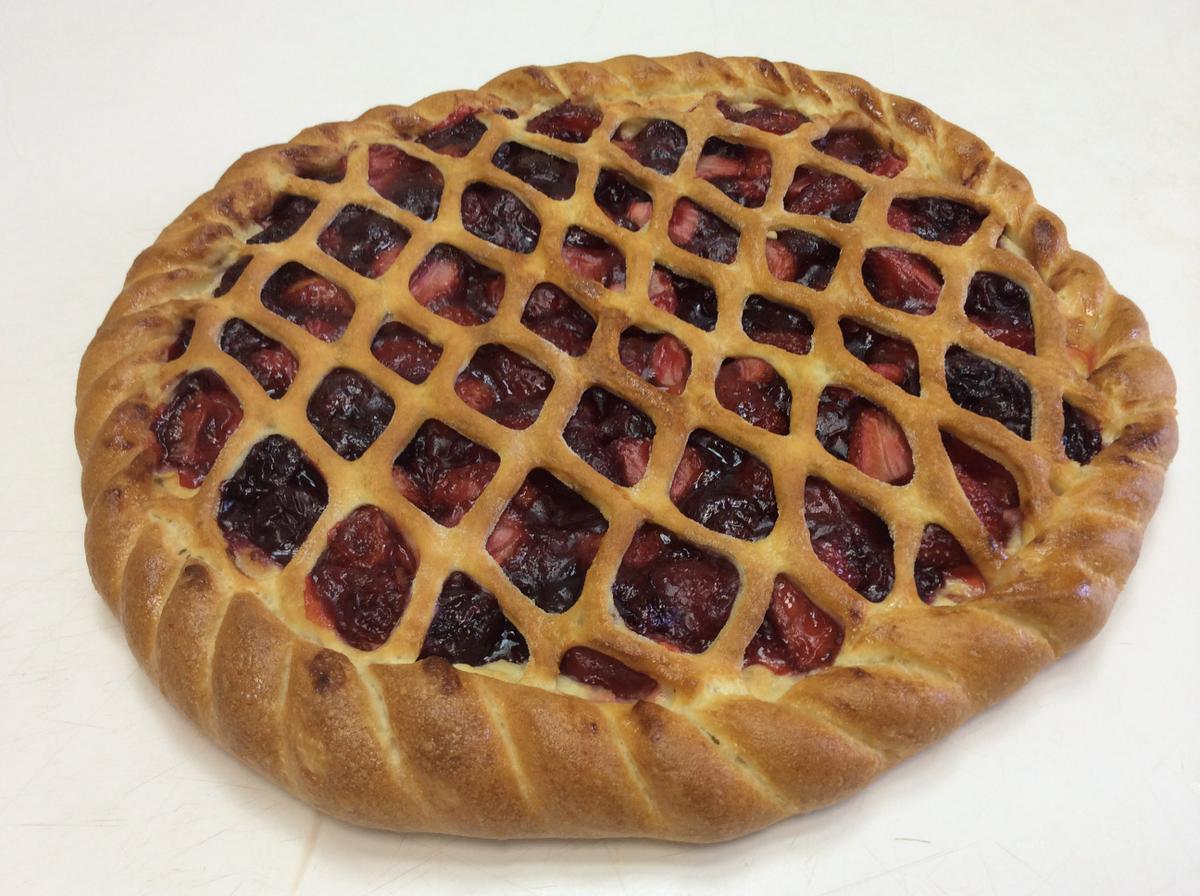 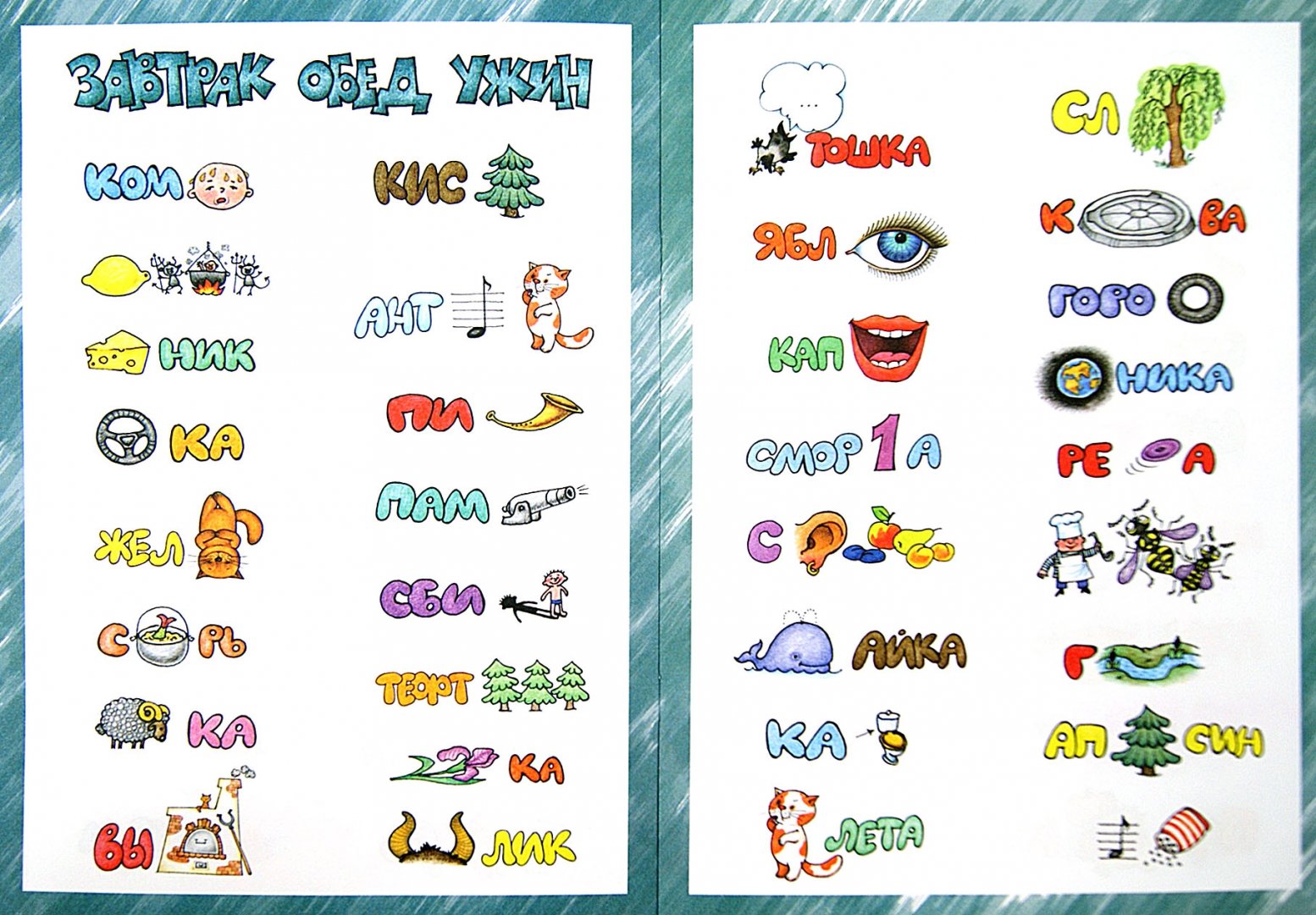 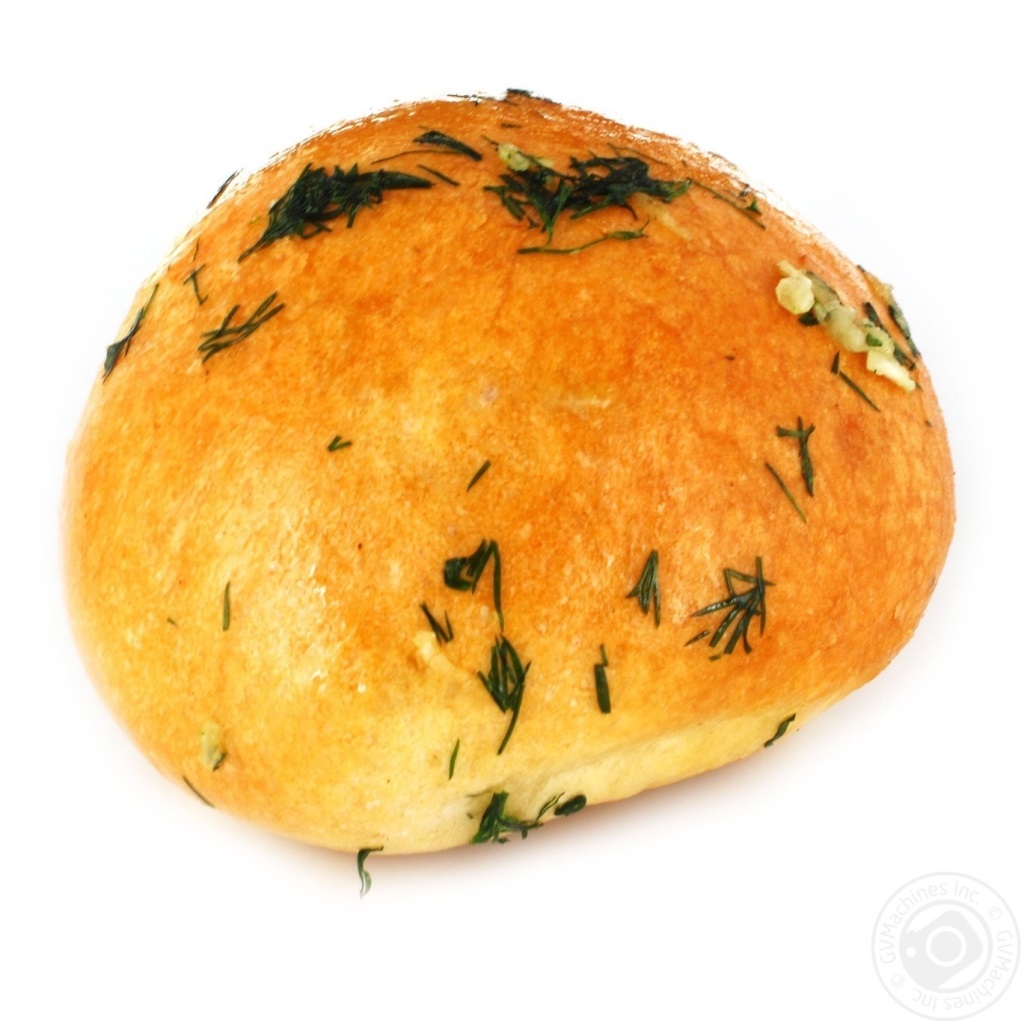 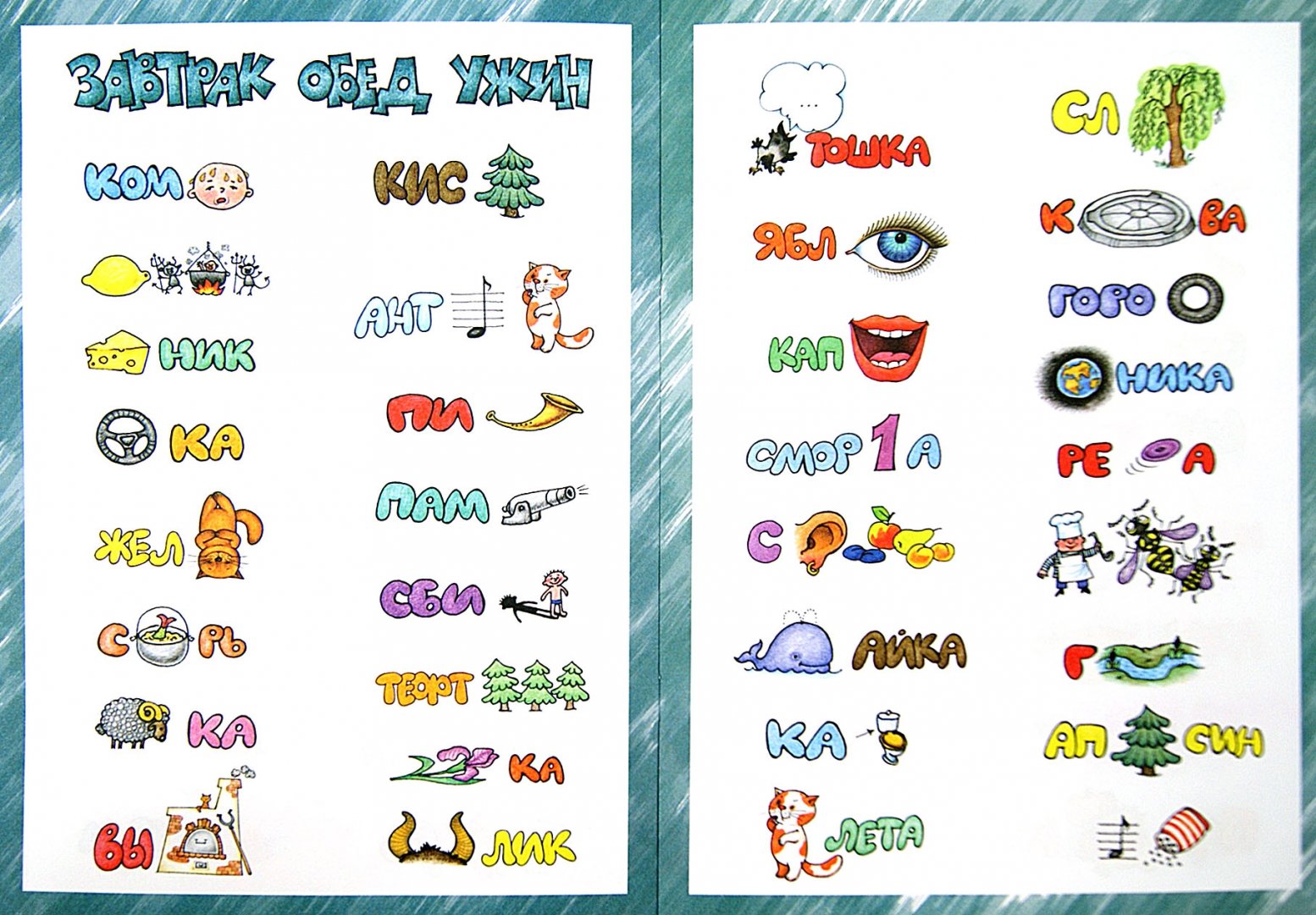 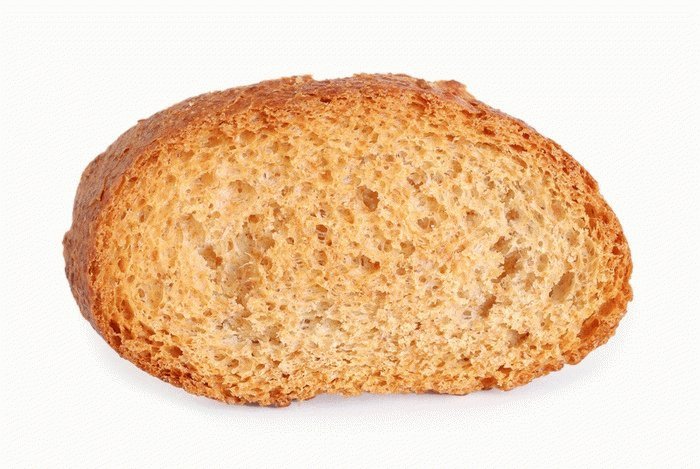 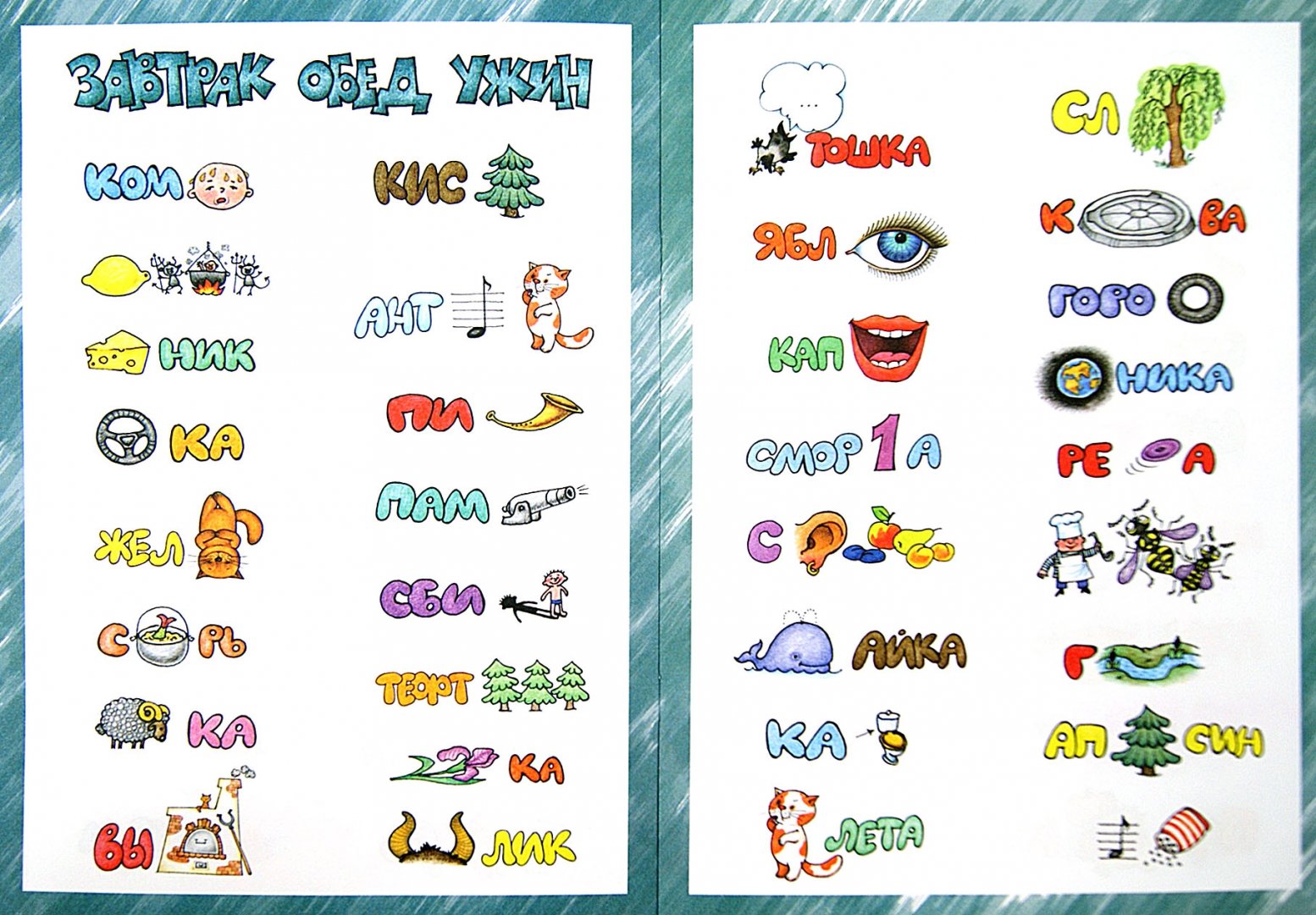 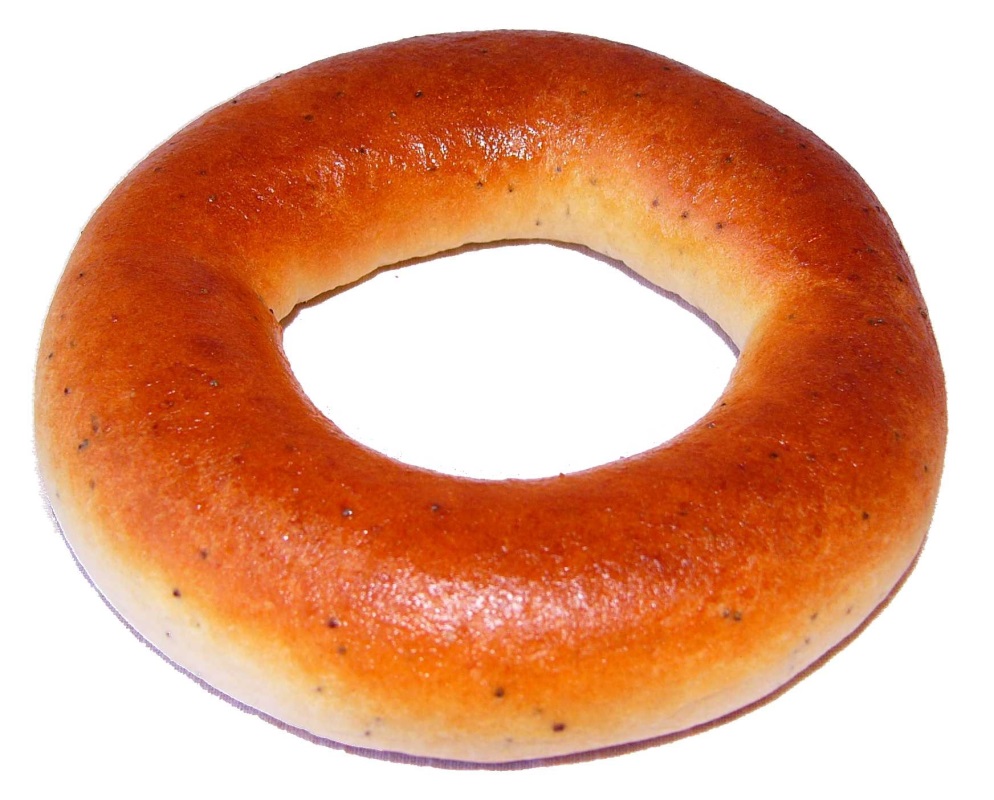 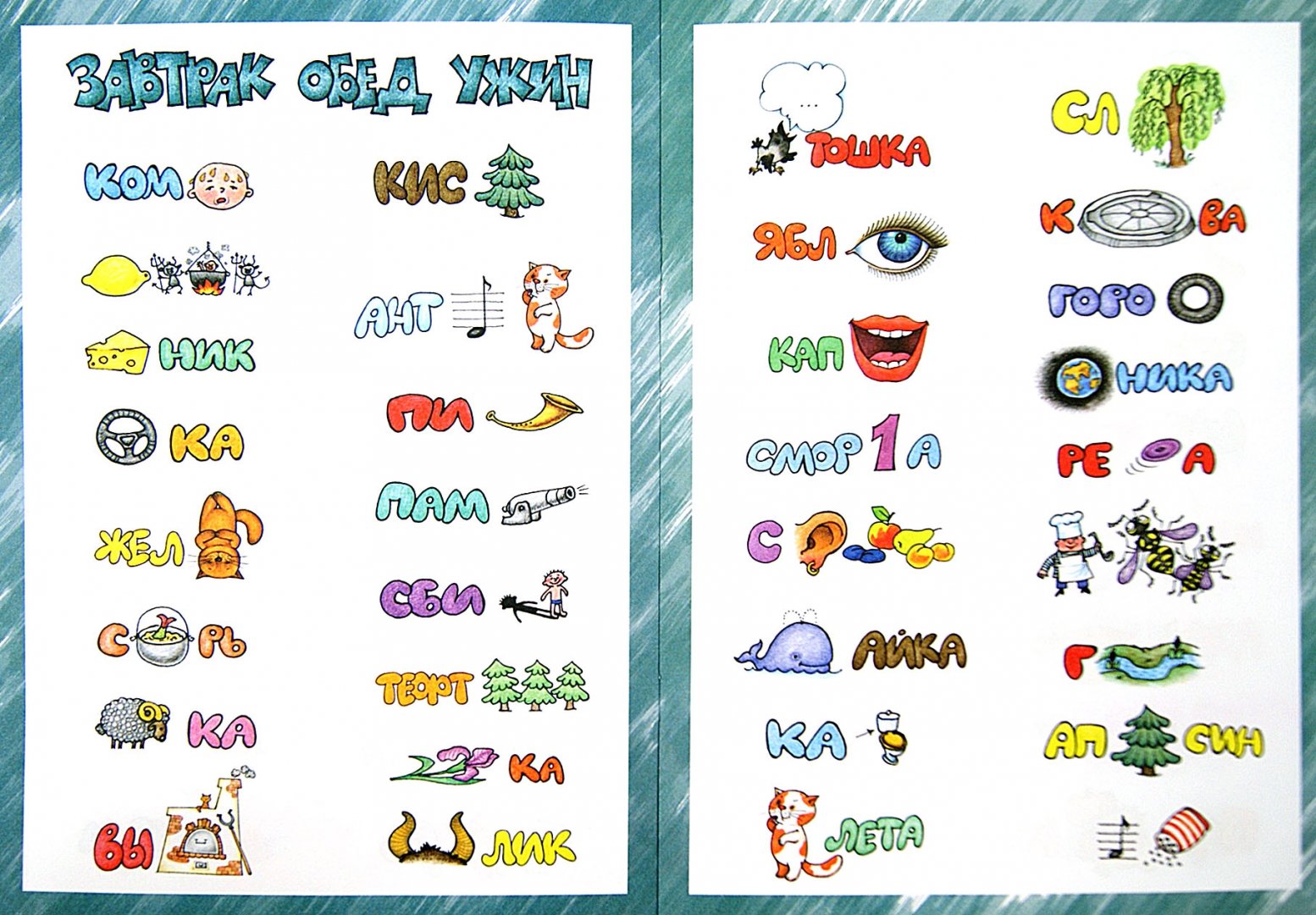 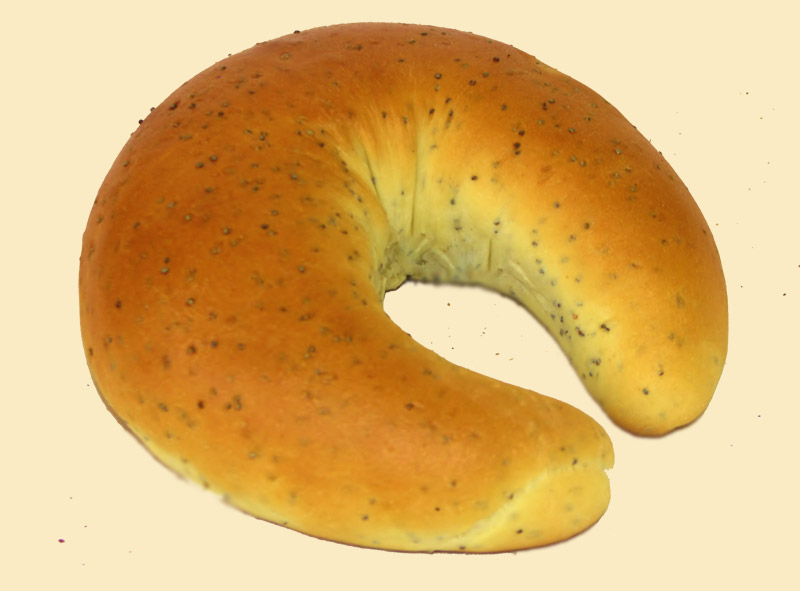 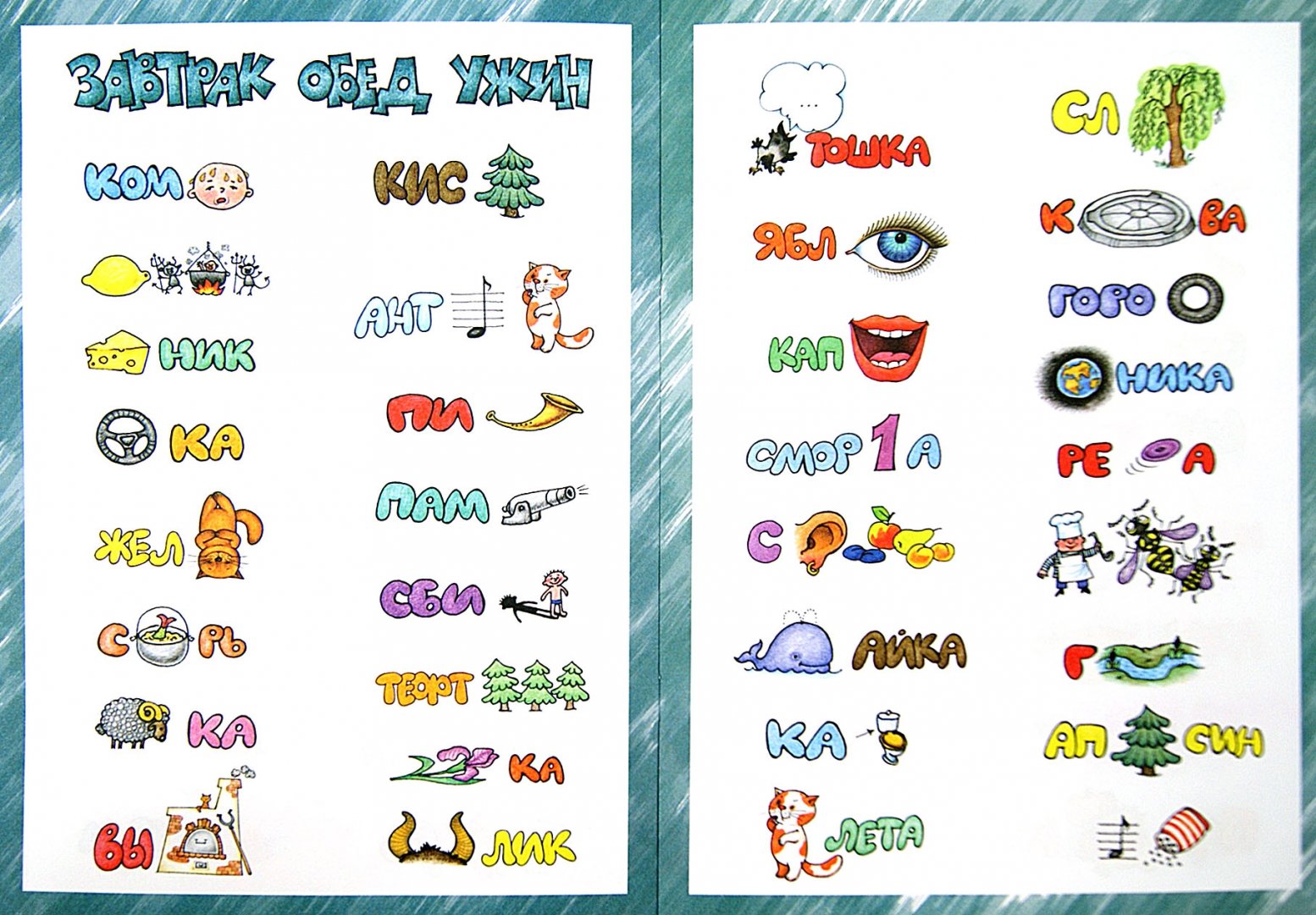 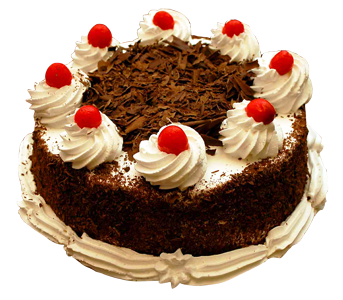 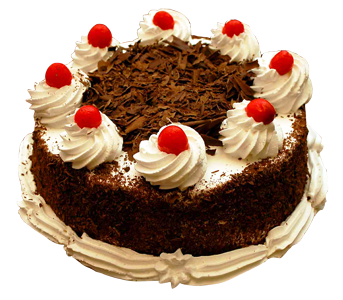 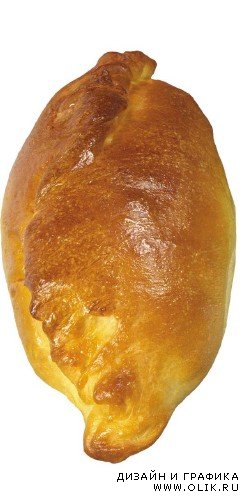 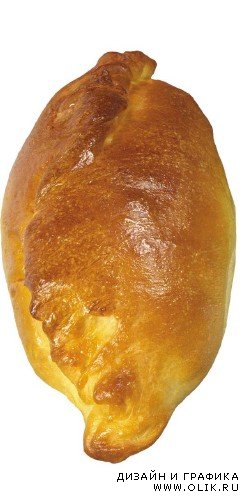 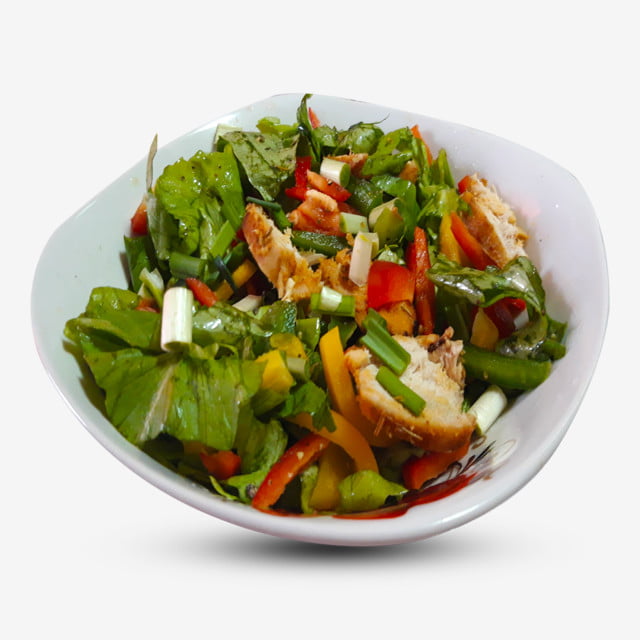 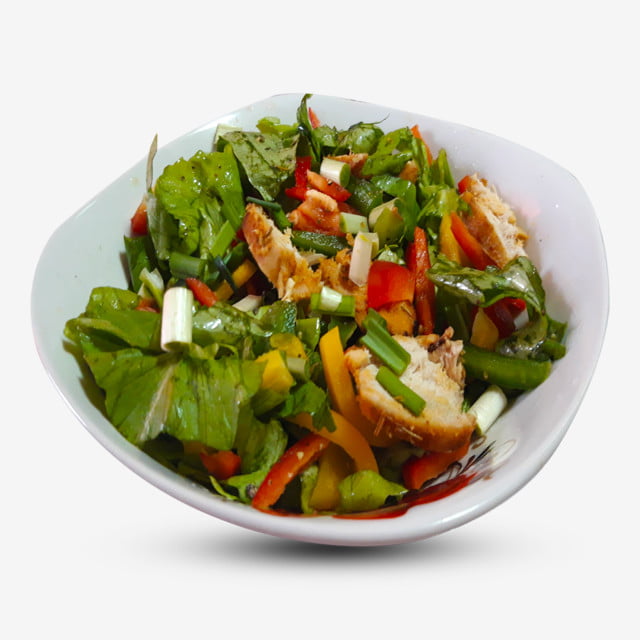 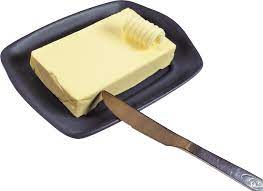 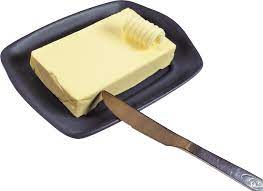 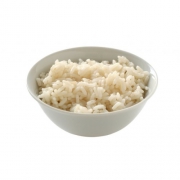 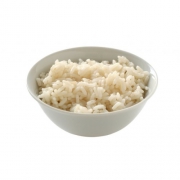 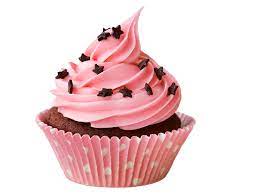 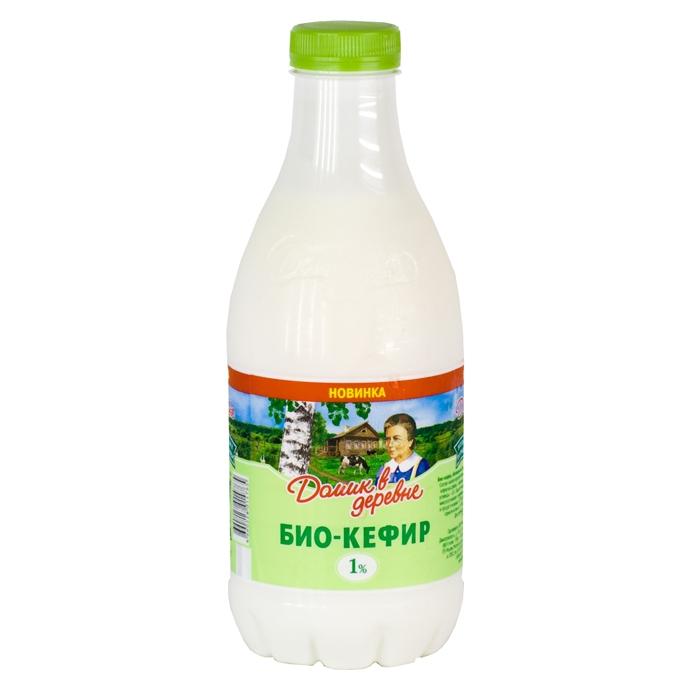 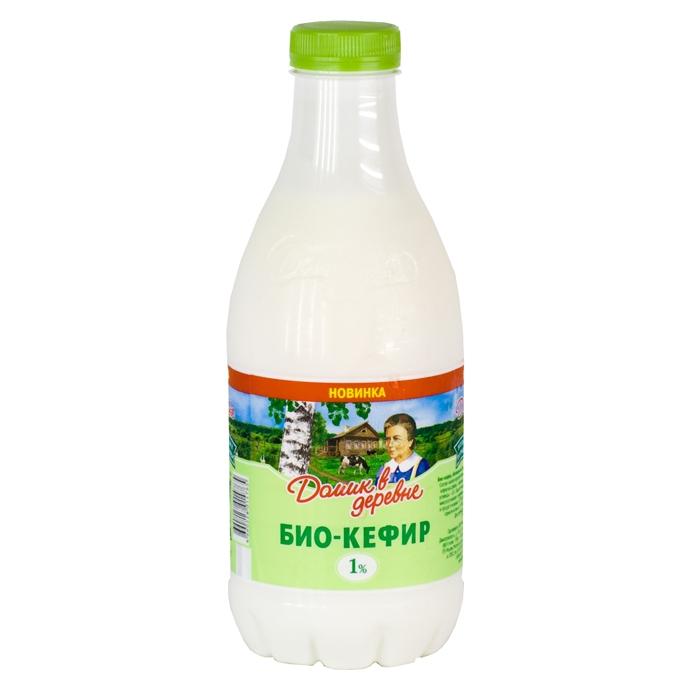 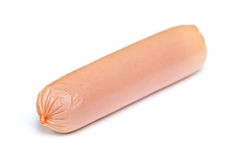 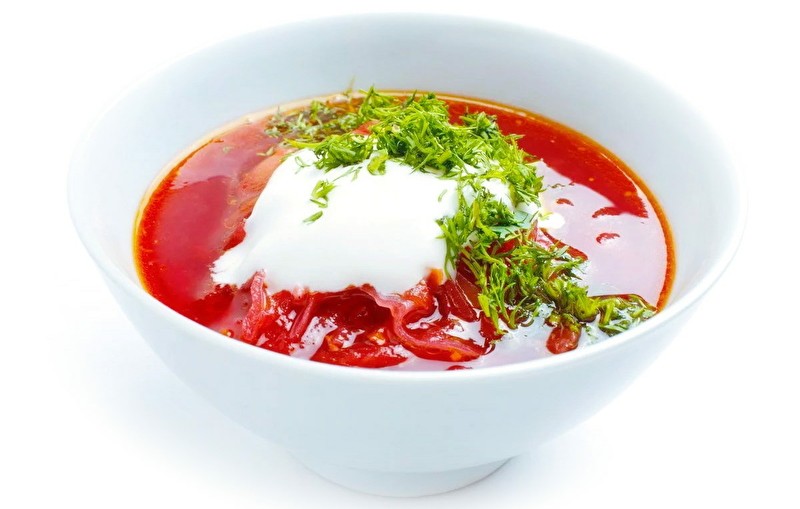 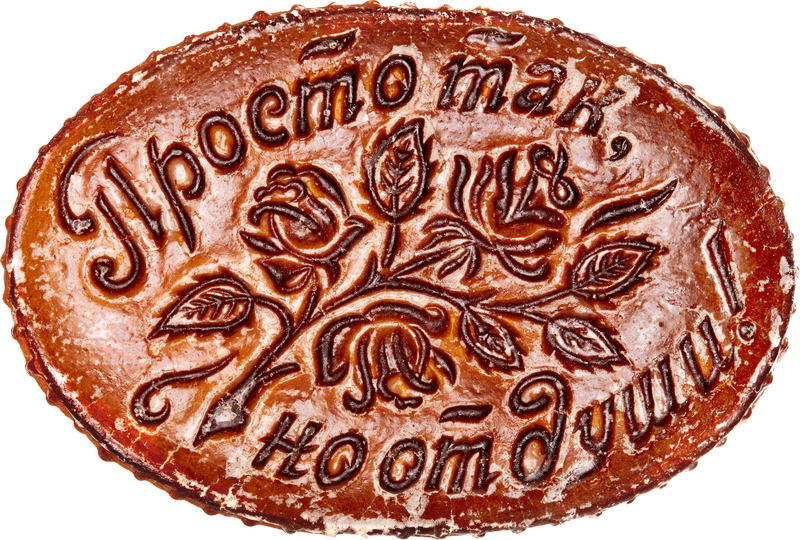 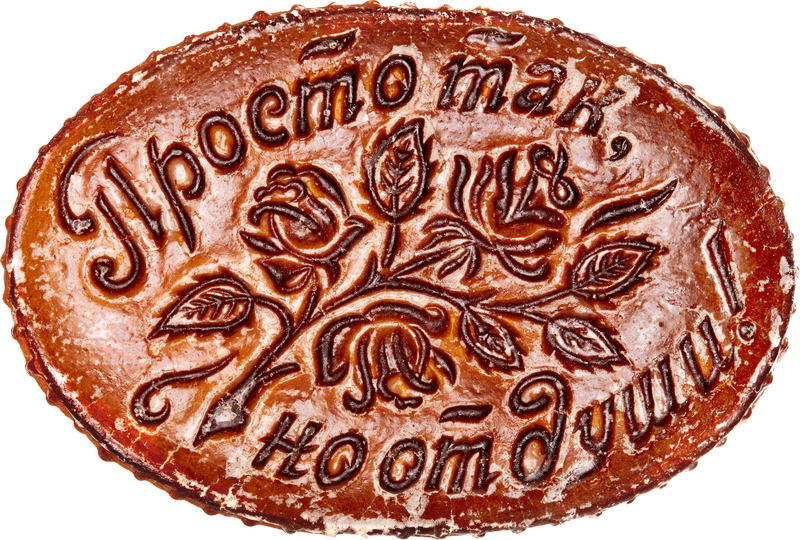 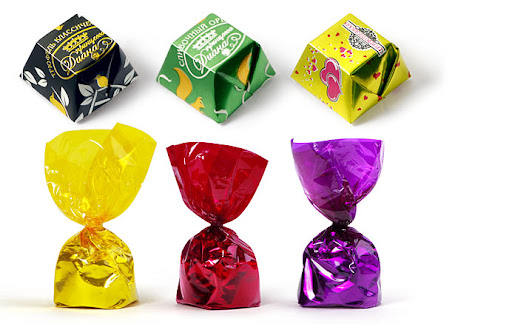 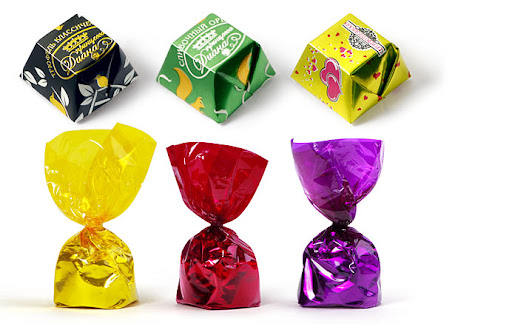 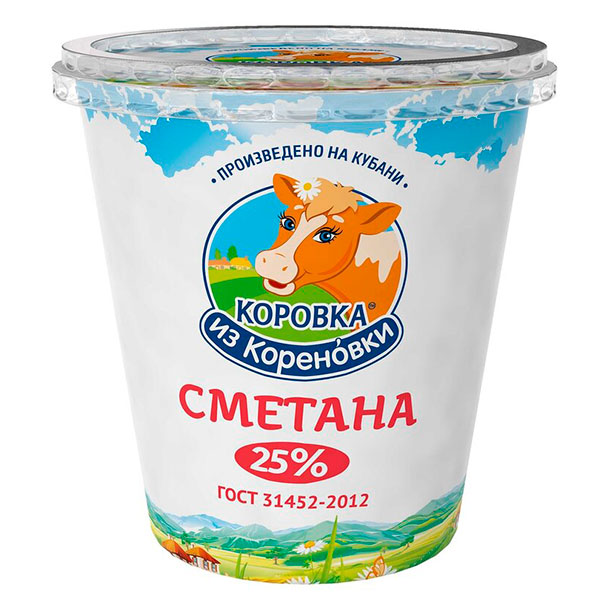 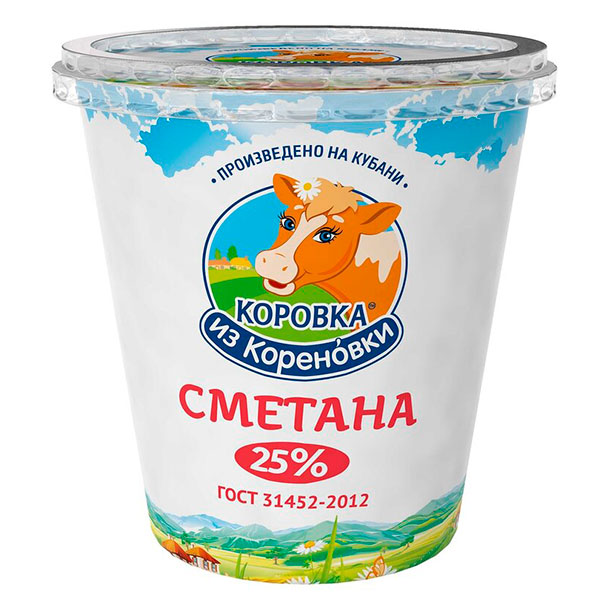 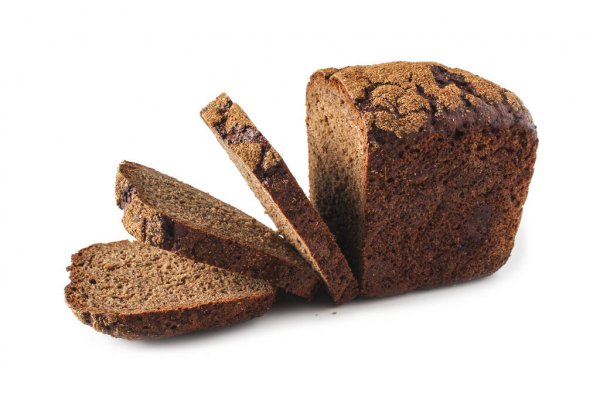 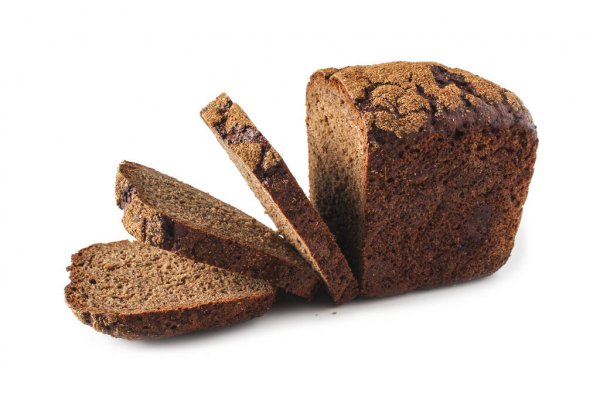 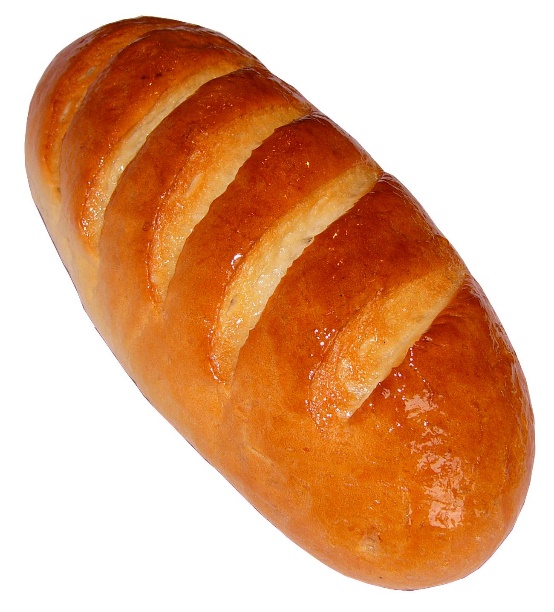 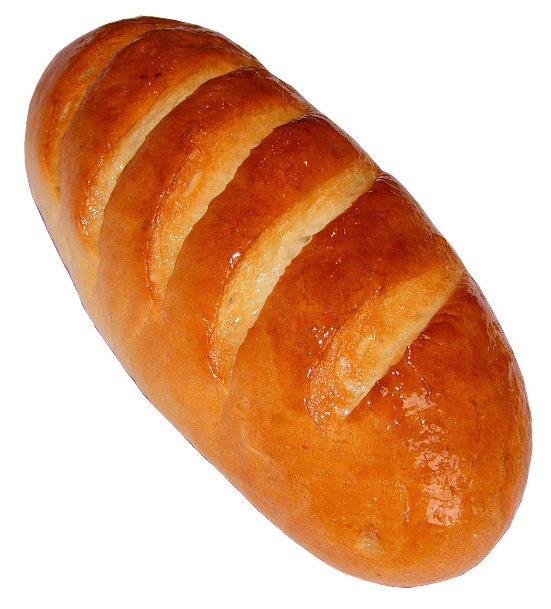 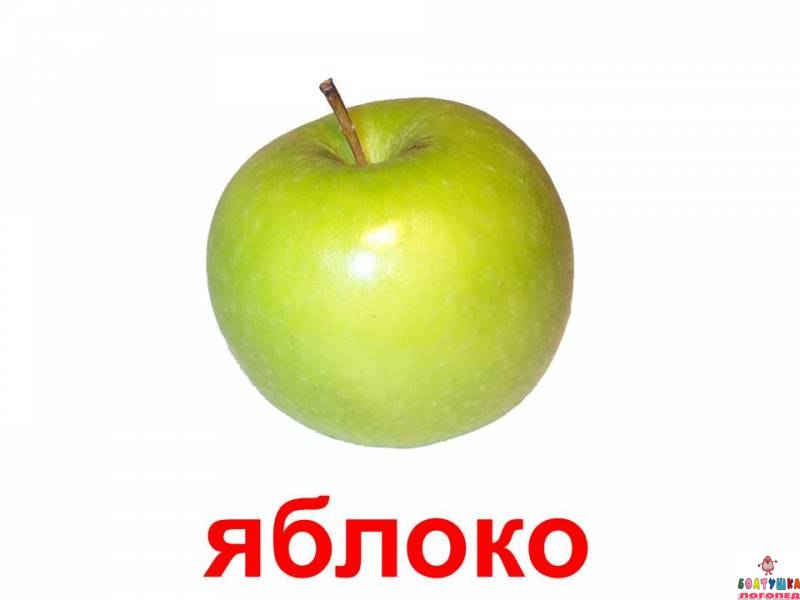 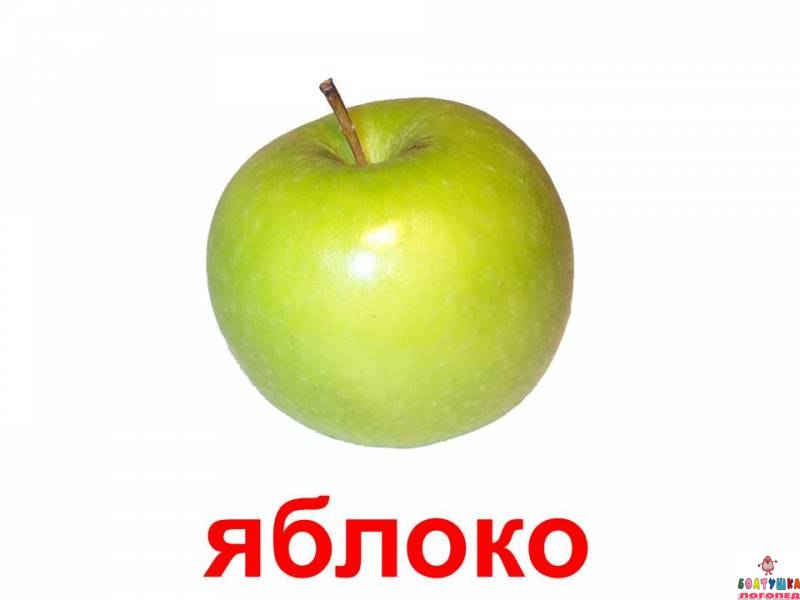 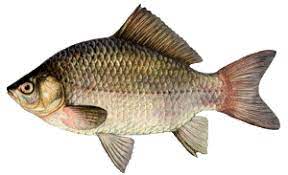 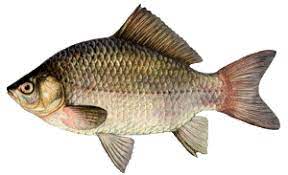 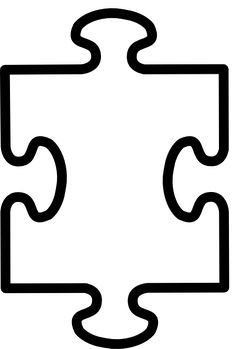 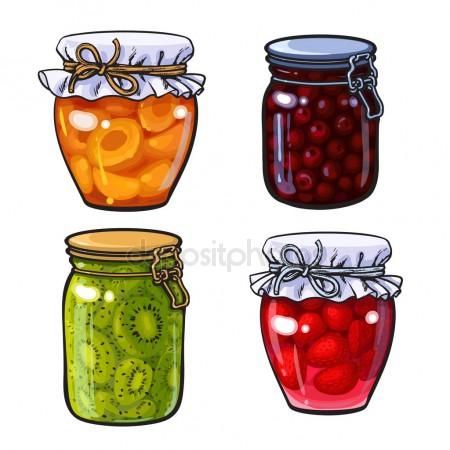 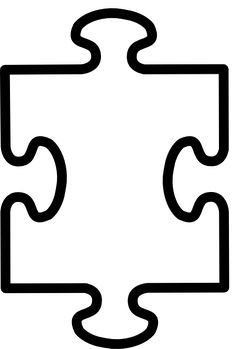 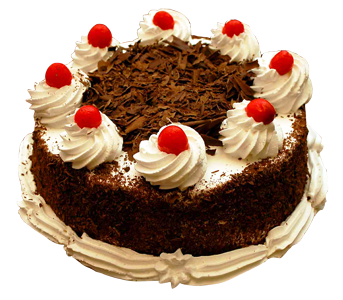 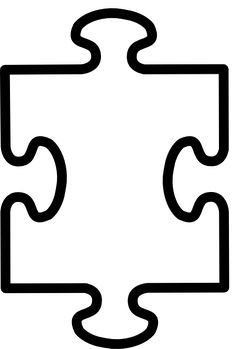 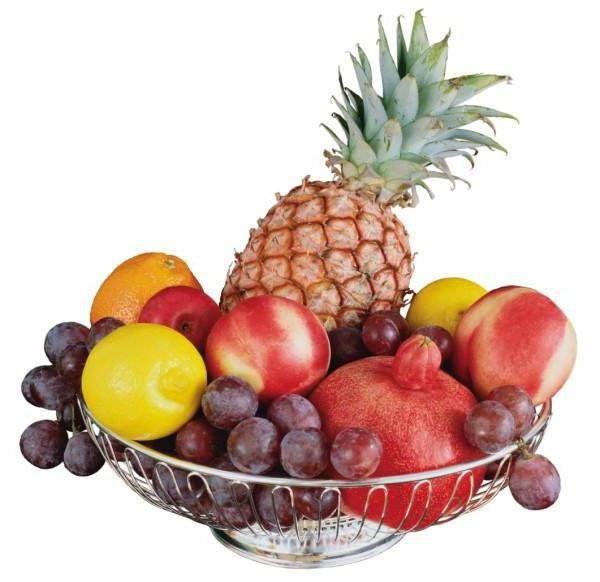 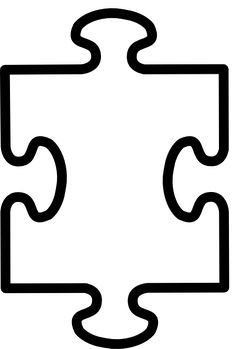 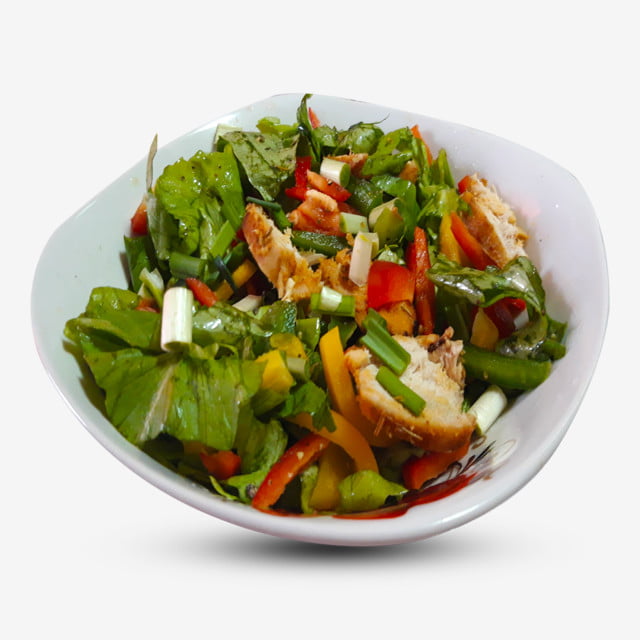 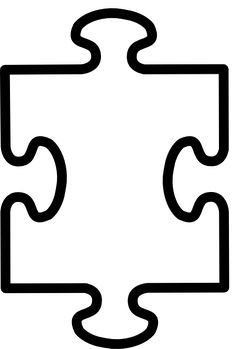 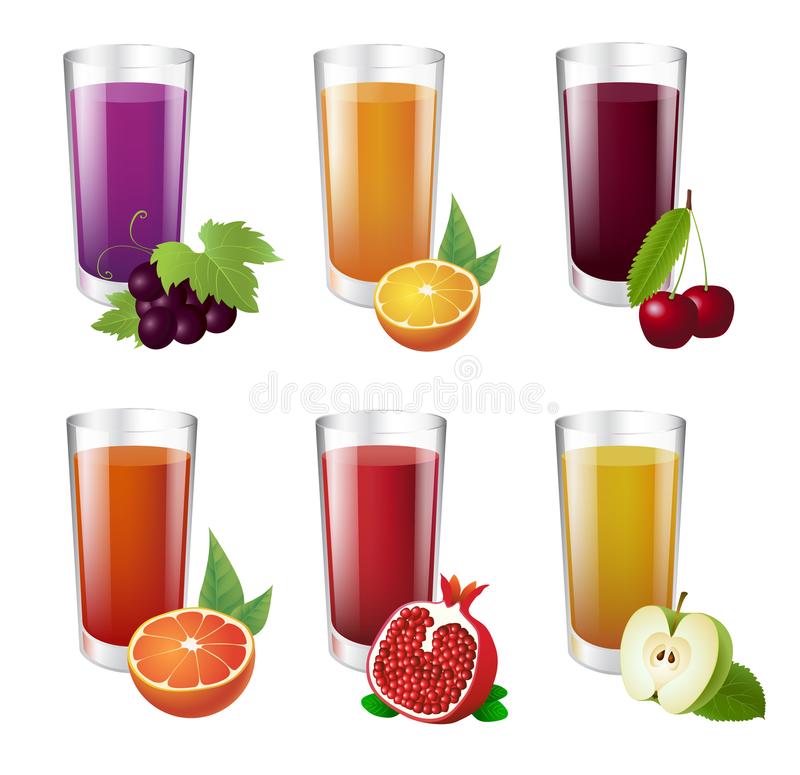 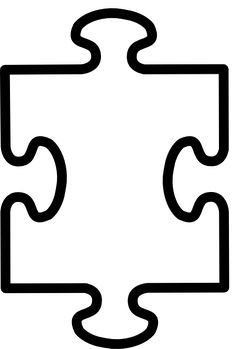 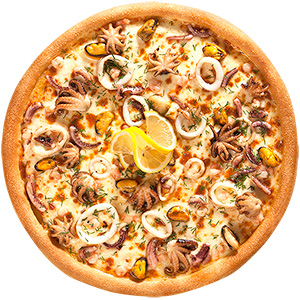 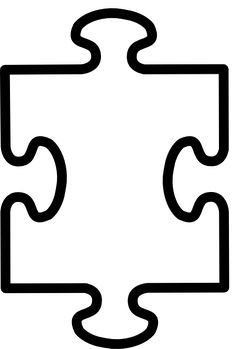 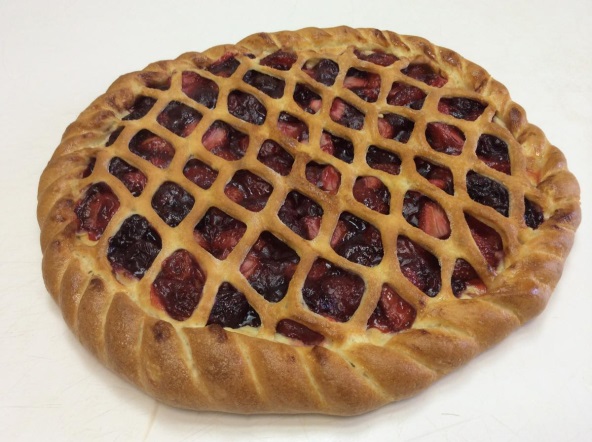 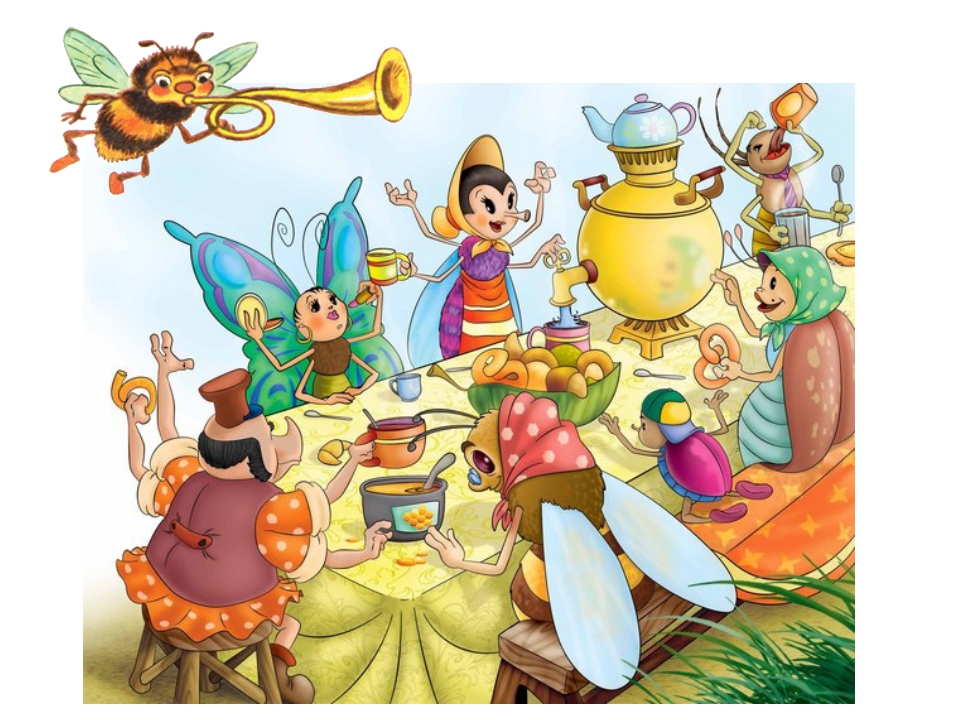